Конструктор библиотеки МЭШ как эффективный инструмент при подготовке к урокам английского языка.
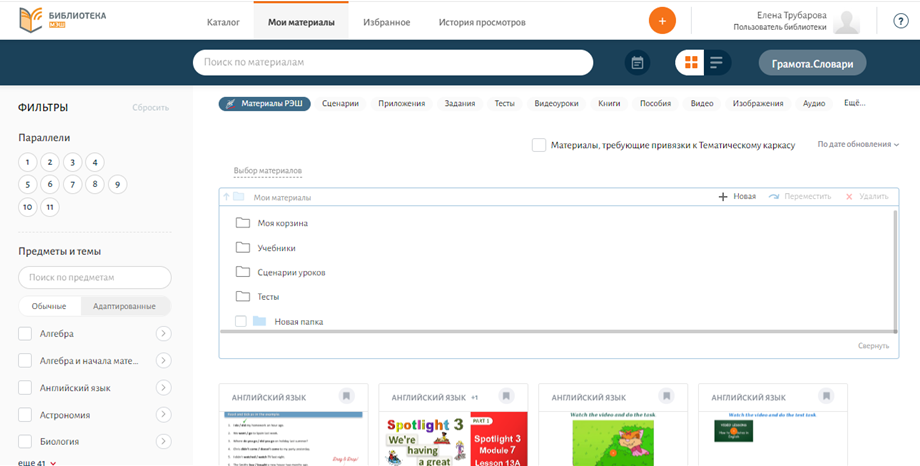 Трубарова Елена Владимировна
учитель английского языка 
Санкт-Петербург, г.Кронштадт, ГБОУ СОШ 418
2021г.
После регистрации на сайте https://uchebnik.mos.ru/catalogue на страничке с вашим аккаунтом в правом верхнем углу  появляется кнопка “+”, при нажатии на которую вы имеете возможность выбрать вид материала, который хотите создать.
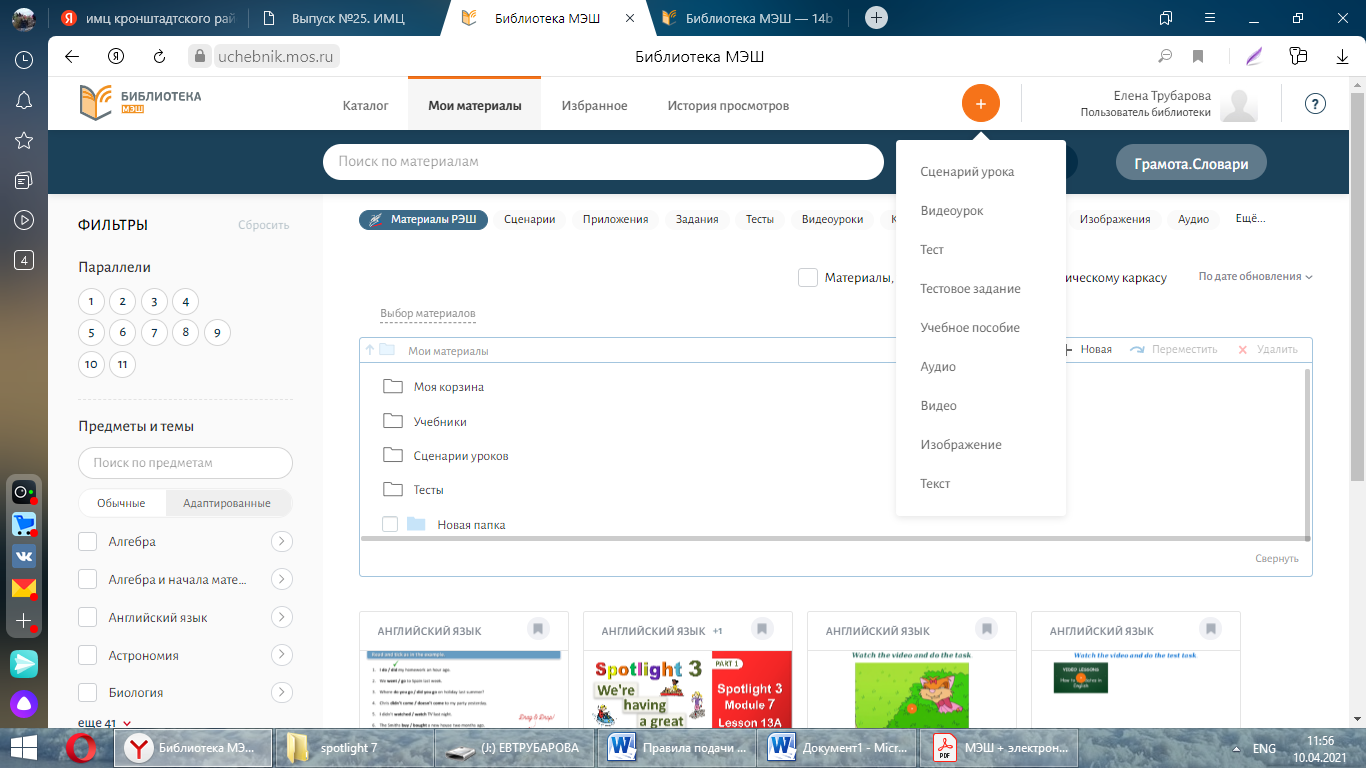 Интерфейс конструктора интуитивно понятен. Этап за этапом Вы  добавляете в урок материалы. Это могут быть изображения, текст, аудио, видео, интерактивные задания и упражнения, таблицы и ссылки.
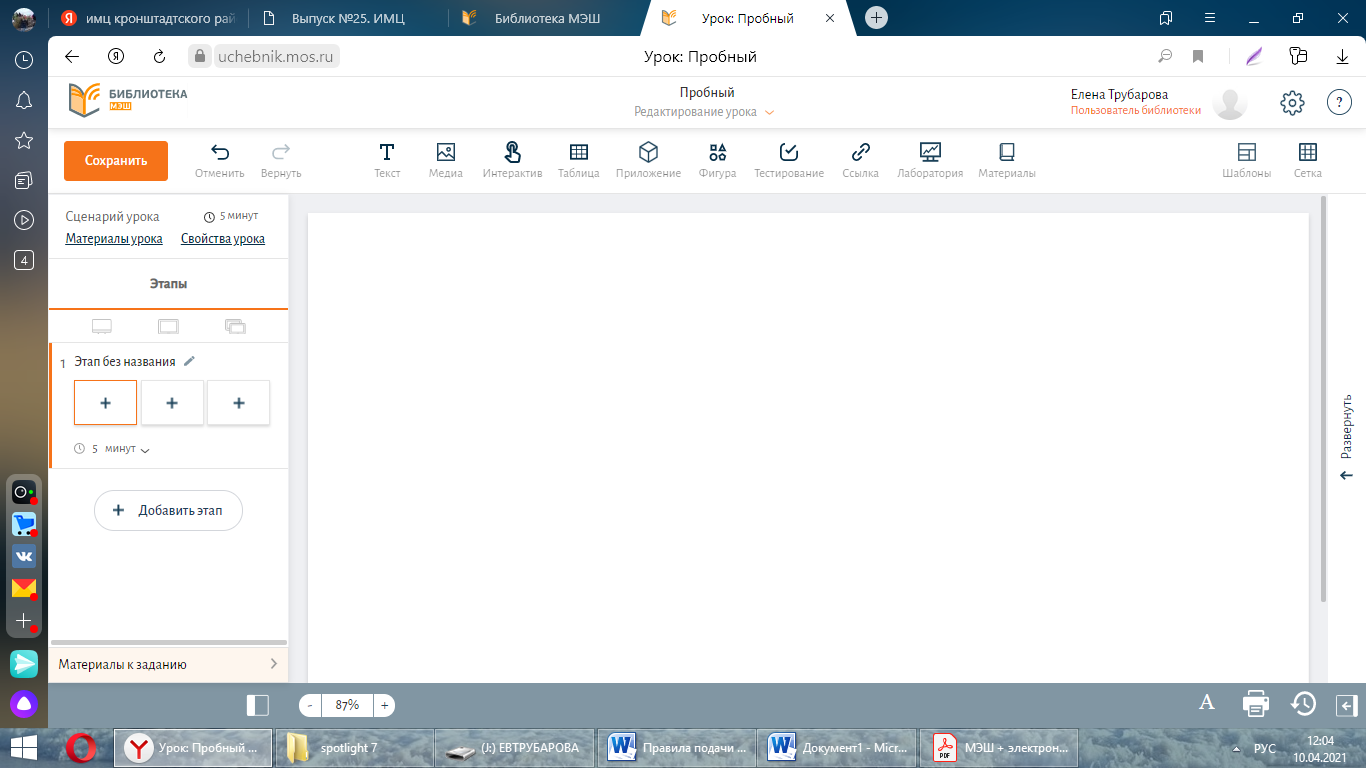 При нажатии на кнопку «Материалы»  Вы получаете возможность выбрать этапы из сценариев уроков других учителей…
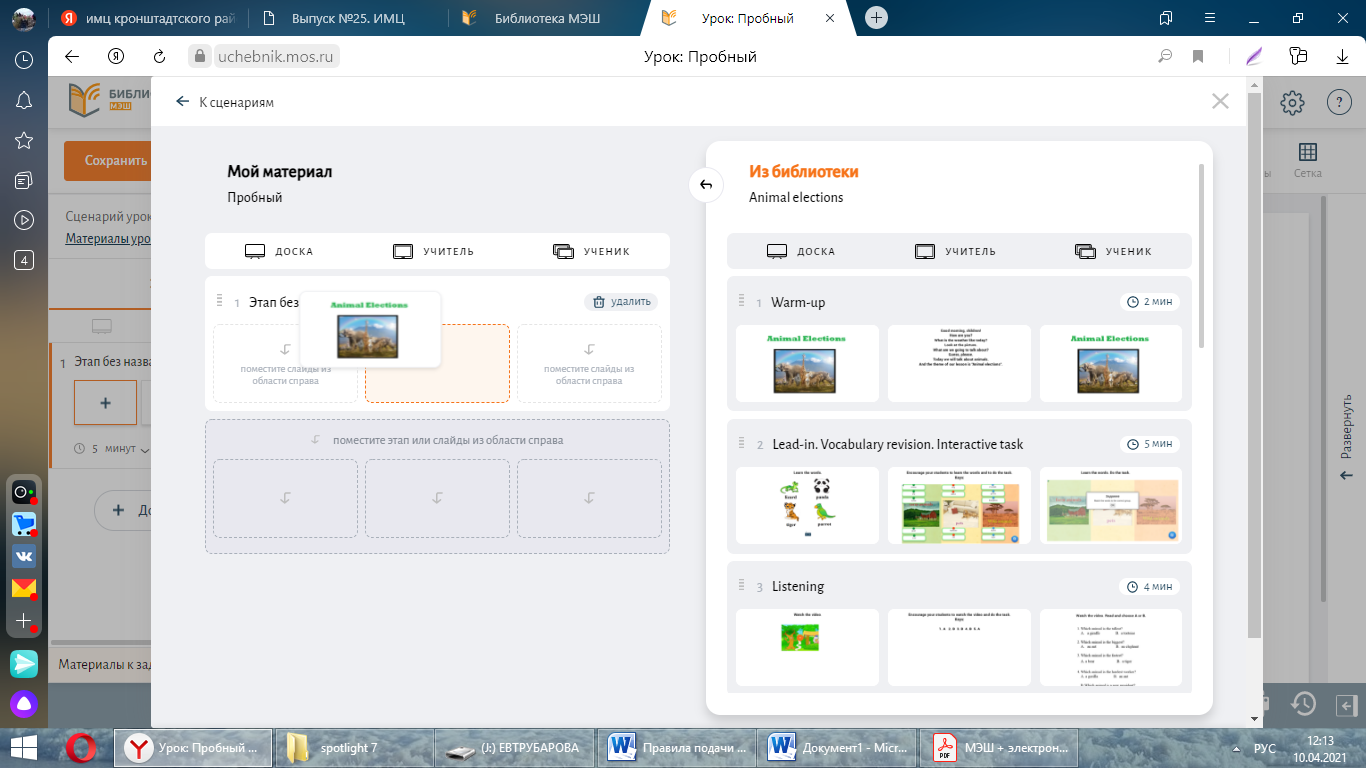 Неоспоримым достоинством конструктора является возможность создавать тестовые задания с помощью встроенного инструмента.
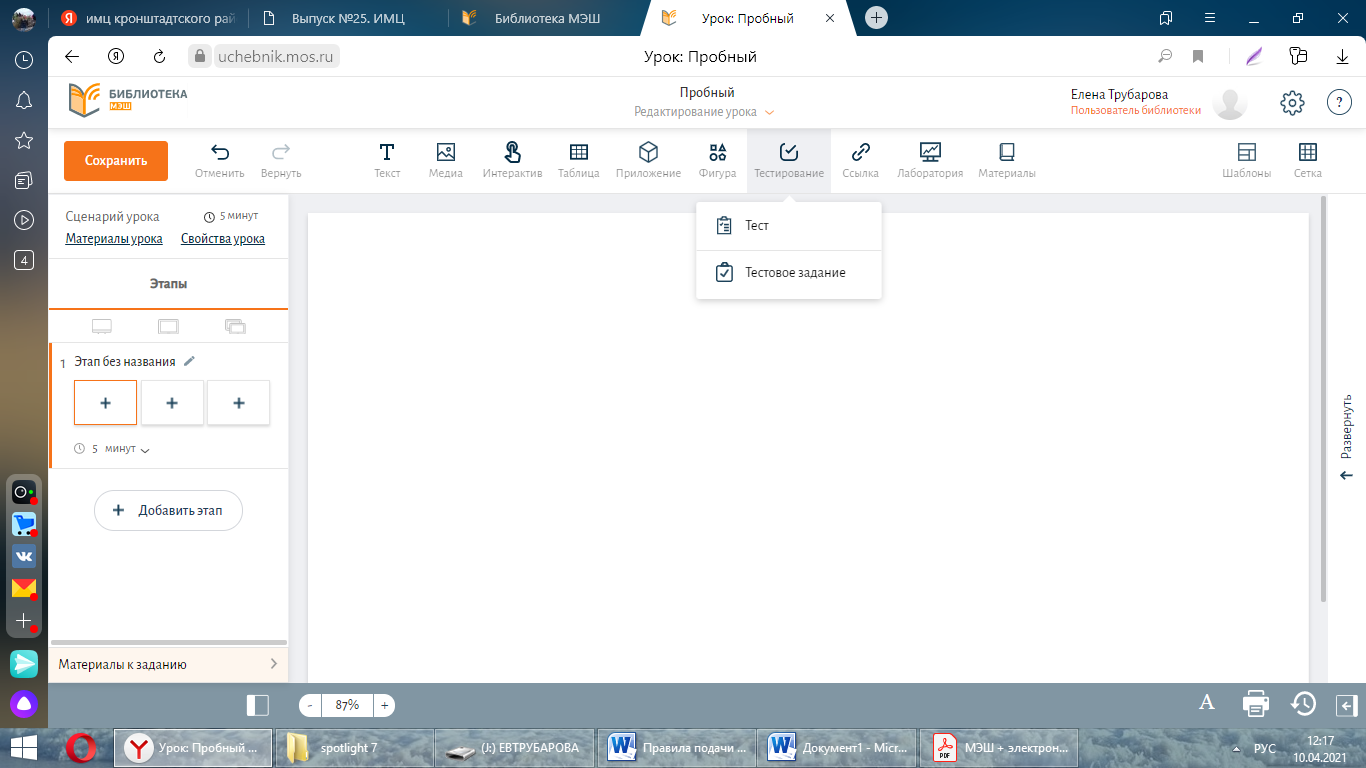